Centar za informiranjei savjetovanje o karijeriUPIS U SREDNJU ŠKOLU TRŽIŠTE RADA (zapošljivost, deficitarna zanimanja, stipendije)
Zagreb, 2024./2025..

Cjelokupni sadržaj prezentacije je zaštićen autorskim pravima. 
Nije dozvoljeno korištenje (u cijelosti ili dijelom), prenošenje (elektronsko ili na drugi način), izmjena, ili upotreba ovih sadržaja bilo za javne bilo za komercijalne svrhe bez prethodnog pismenog odobrenja CISOK-a i HZZ-a
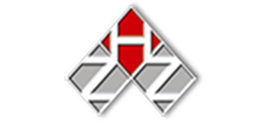 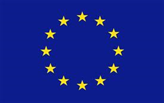 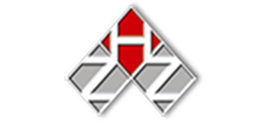 TRŽIŠTE RADA
Tržište rada skupni je naziv za informacije o radu
može se definirati kao mjesto gdje se susreće ponuda i potražnja ljudskog rada - ljudi koji traže posao (radnici) i organizacija koji zapošljavaju (poslodavci)
Na www.cisok.hr možete pronaći raznolike alate za pretraživanje informacija o tržištu rada.
Ispitivanje mogućnosti zapošljavanja izrazito je važan korak u procesu donošenja odluke o izboru budućeg zanimanja.
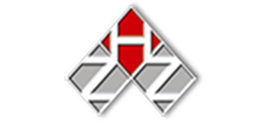 TRŽIŠTE RADA
Gdje se možete zaposliti po završetku školovanja? Koja poduzeća u vašem okruženju zapošljavaju osobe određenih zanimanja? 
Stanje na tržištu stalno se mijenja uslijed razvoja novih tehnologija pa neka zanimanja postaju manje zapošljiva, a u nekima se lakše zaposliti. 

Republika Hrvatska – postotak nezaposlenih mladih od 15 do 24 godine (onih koji aktivno traže posao)







Izvor: Eurostat
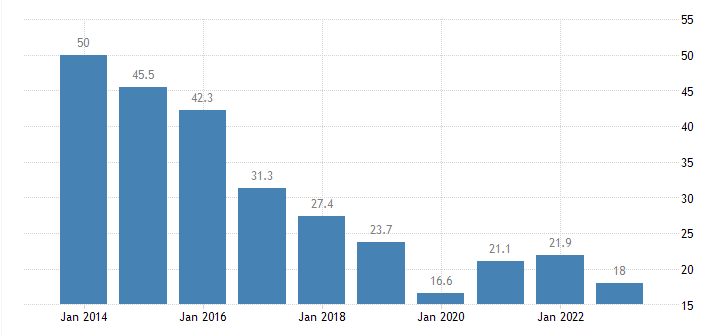 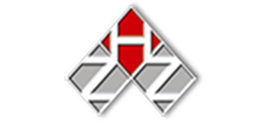 www.cisok.hr
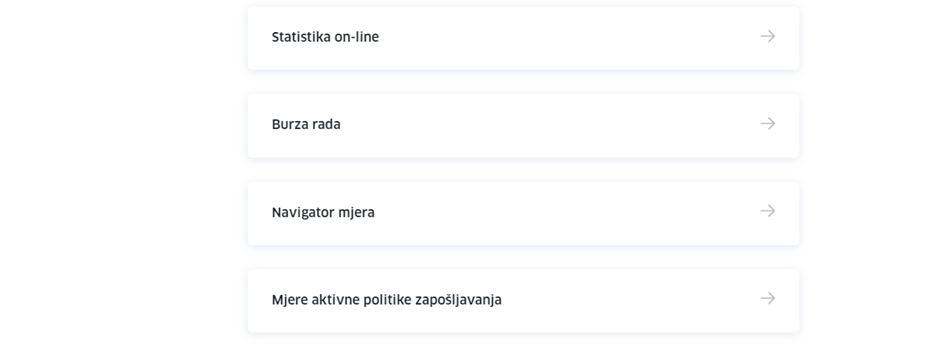 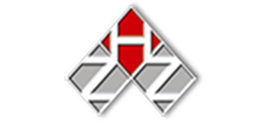 STATISTIKA ON-LINE
www.statistika.hzz.hr 
Najveća baza podataka koja uključuje statističke podatke iz područja tržišta rada koji se odnose na registriranu nezaposlenost, zapošljavanje s evidencije nezaposlenih osoba i slobodna radna mjesta
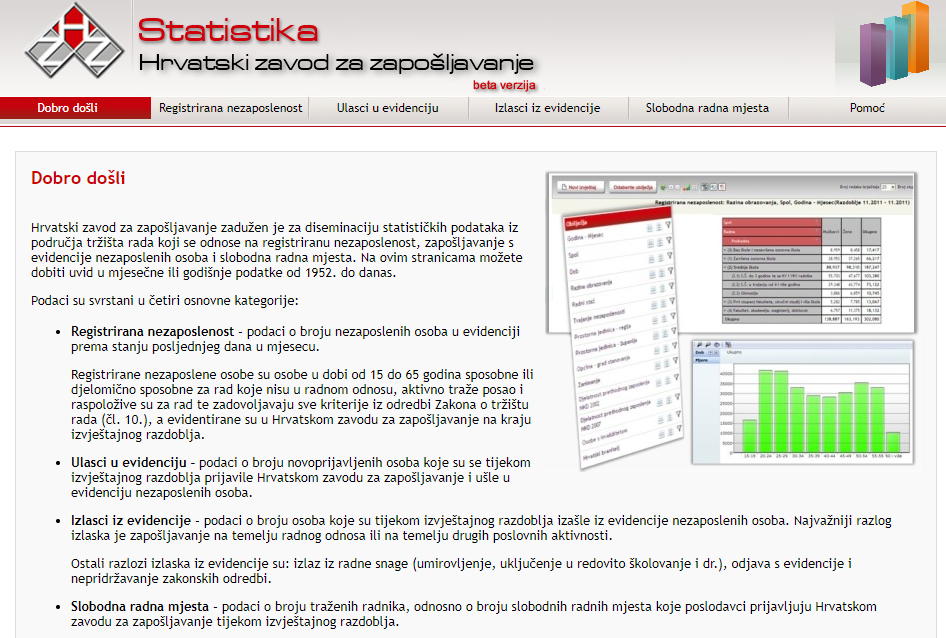 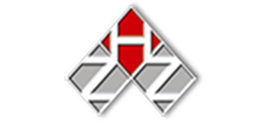 Primjer-medicinske sestre/tehničari
Broj nezaposlenih medicinskih sestara/tehničara prijavljenih na Hrvatski zavod za zapošljavanje



Broj oglašenih slobodnih radnih mjesta za medicinske sestre/tehničare preko Hrvatskog zavoda za zapošljavanje
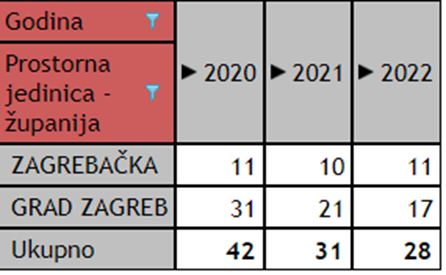 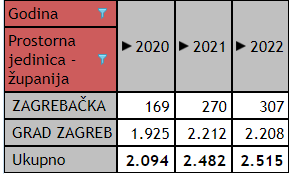 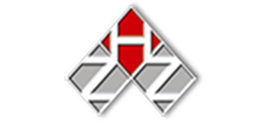 PREPORUKE ZA OBRAZOVNU UPISNU POLITIKU I POLITIKU STIPENDIRANJA (prosinac 2022., HZZ)
Obrazovni programi u kojima treba povećati ili smanjiti broj upisanih stipendiranih učenika/ studenata (deficitarni i suficitarni programi)
Dostupno na http://www.hzz.hr/ → Publikacije (Obrazovne – HZZ)
Analize, prognoze i preporuke izrađene su na razini lokalnih tržišta rada
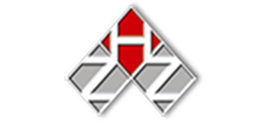 STIPENDIJE
Stipendije su oblik financijske pomoći koji se dodjeljuje pojedincima za potrebe njihova obrazovanja, profesionalnog usavršavanja ili istraživanja. Dodjeljuju se na temelju akademskog uspjeha, posebnih talenata, socijalnog statusa ili pripadnosti određenoj društvenoj ili etničkoj skupini
informacije o stipendijama možete pronaći na:
http://www.stipendije.info/
https://mzo.gov.hr/
https://cisok.hr/
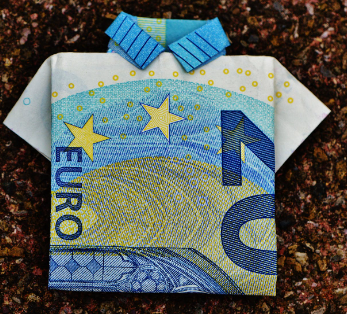 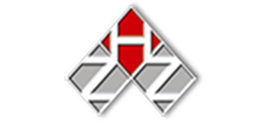 TKO DAJE STIPENDIJE?Svake školske godine gradovi, općine, županije, obrtničke komore, zaklade, poslodavci i dr. dodjeljuju učenicima stipendije za nastavak školovanja u srednjim školama.
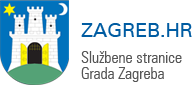 POSLODAVCI
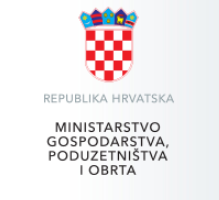 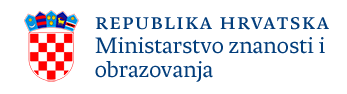 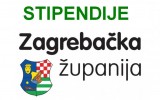 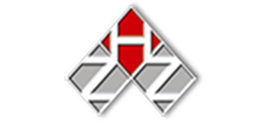 Deficitarna zanimanja za potrebe obrtništva za koja je Grad Zagreb stipendirao učenike 2022./2023.
Alatničar
Armirač 
Autolakirer 
Autolimar 
Bravar
Cvjećar
Dimnjačar 
Elektroinstalater
Elektroničar-mehaničar
Fasader
Instalater kućnih instalacija
Keramičar-oblagač

Krojač
Krovopokrivač i izolater
Ličilac-soboslikar
Mesar
Pekar
Plinoinstalater
Podopolagač
Staklar
Tesar
tokar
Vodoinstalater
Zidar
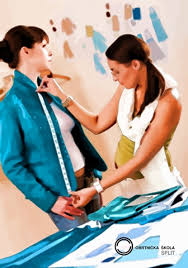 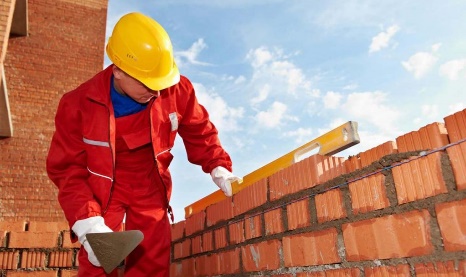 Usluge Centra namijenjene učenicima osmih razreda:
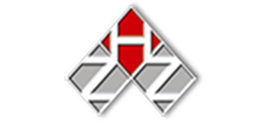 Individualno informiranje i savjetovanje:
opisi zanimanja, info materijali o školama, obrazovnim programima
informacije o uvjetima upisa u srednje škole
informacije o deficitarnim zanimanjima
informacije o zapošljivosti pojedinih zanimanja
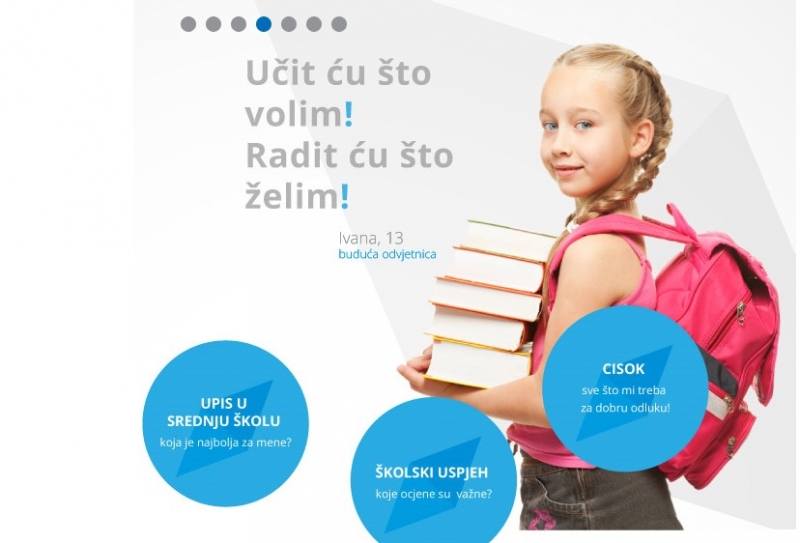 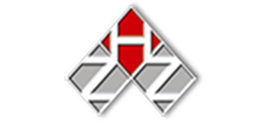 HVALA NA PAŽNJI !
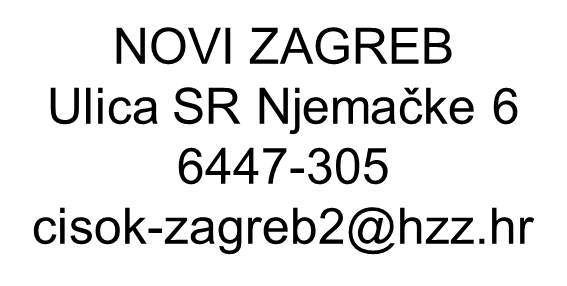 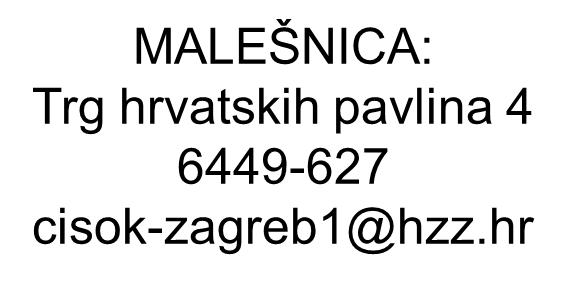 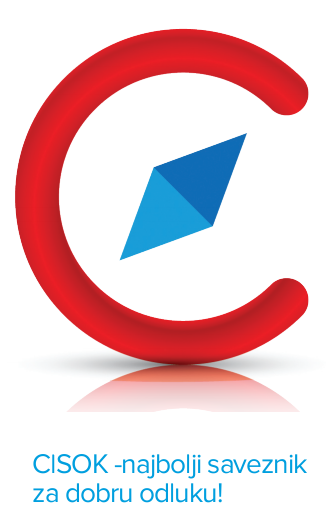 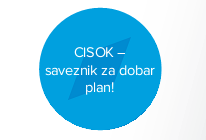